1
2
3
Before Reading
What is Digestion Chapter
Why do we Eat Chapter
Look at p 4-5. Before reading: 
What do you think you will learn about in this chapter? 

After reading: 
2. What are 2 foods that help us grow? 
3. What are 2 foods give us energy?
Look at p. 2-3. Before reading: 
What do you think you will learn about in this chapter? 

After reading: 
2. What is digestion?
Your digestive system helps your body use the food you eat. 

What do you think you might learn about in this book? Write down 3 things.
Picture This!
6
4
Eat your Greens Chapter
5
Read p 8-9. Look at the diagram. Digestion starts in the mouth. 

Draw a picture of what happens when you eat food. Label 4 things on your diagram. 

1. What makes food easy to swallow?
The Digestive System
By Harriet Blackford 
(Big Cats)
Look at p 6-7. Before reading: 
What do you think you will learn about in this chapter? 

After reading: 
Why is it important to eat fruit?
What does fibre do? 
What do vitamins do?
Picture This!
8
9
7
End of the Journey Chapter
Read Closely!
Look at the diagram on p 19. 
Draw a picture of the large and small intestines. Label them.
Draw the blood vessels. Label them.
Write down what these blood vessels do.
Look at p 18-19. Before reading:
What do you think you will learn about in this chapter? 

After reading:
2. What happens to water from the digestive juices in the large intestines?
3. Why does your blood need water? 
4. How much of your body is water?
What does your stomach do to food? 
When food leaves your stomach, where does it go? 
What does your pancreas do to food in the small intestines? 
What does your liver do?
1
2
3
Before Reading
What is Digestion Chapter
Why do we Eat Chapter
I can
Use the title and pictures to predict what I will learn about
Answer questions about my chapter
I can
Use the title and pictures to predict what I will learn about
Answer a question about my chapter
I can
Use the title, book blurb and pictures to predict what my book will be about
Write down 3 predictions
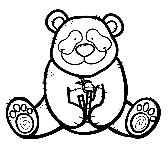 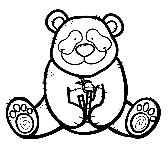 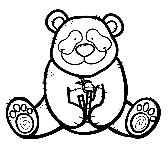 Picture This!
6
4
Eat your Greens Chapter
5
The Digestive System
Success Criteria
I can
Visualise what I am learning about
Draw a picture of part of my digestive system
Label my picture
Answer a question
I can
Use the title and pictures to predict what I will learn about
Answer questions about my chapter
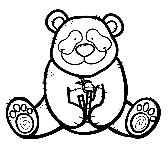 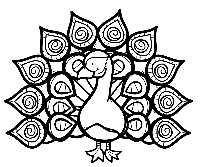 Picture This!
8
9
7
End of the Journey Chapter
Read Closely!
I can
Visualise what I am learning about
Draw a picture of part of my digestive system
Label my picture
Answer a question
I can
Use the title and pictures to predict what I will learn about
Answer questions about my chapter
I can
Read my text carefully
Answer questions about my text using complete sentences
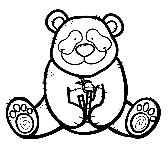 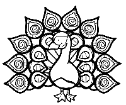